Web Security Unleashed
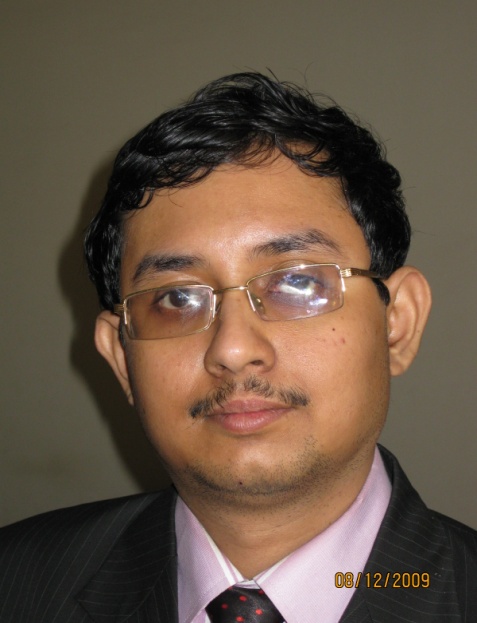 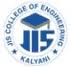 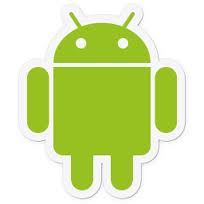 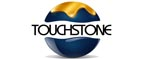 Soham Sengupta
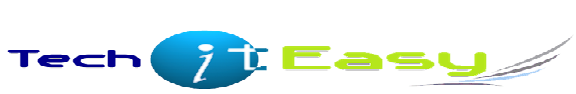 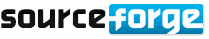 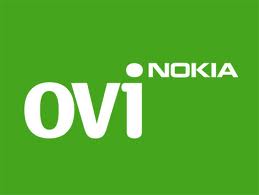 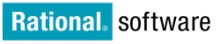 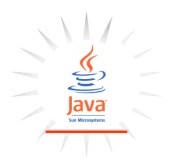 CEO, Tech IT Easy Lab of Pervasive VM Computing
+91 9830740684 (sohamsengupta@yahoo.com)
Today’s Agenda
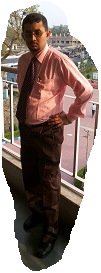 So, friends! May we whistle it off?
Thursday, February 27, 2014
sohamsengupta@yahoo.com
Possible Devils for your System
Malicious Cookies 
Malicious Free / Open Source Software
SQL Injection 
Script injection (E.g. Java script)
Signed Applets 
An evil browser
 Browser Extension/ plug-in
Phishing 
Pirated (Cracked) Operating System with Malicious TCP/IP stack
Improper and Insecure Use of USB
 Public Network Zones (E.g. Wi-Fi zone provided by a Cafeteria )
Thursday, February 27, 2014
sohamsengupta@yahoo.com
3
SQL Injection
Do not have an account here. Let me try something wicked!
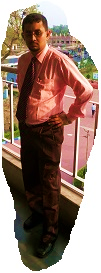 Thursday, February 27, 2014
sohamsengupta@yahoo.com
4
SQL injection Continued
Login Web Service (A servlet)
Thursday, February 27, 2014
sohamsengupta@yahoo.com
5
SQL Injection: Back end code
Thursday, February 27, 2014
sohamsengupta@yahoo.com
6
SQL Injection
anyPassword’ or ‘1’=‘1
Web Service Runs this SQL
Select count(*) from User_Table where uid=‘Sohamsengupta’ 
AND 
pwd=‘anyPassword’ OR ‘1’=‘1’
Thursday, February 27, 2014
sohamsengupta@yahoo.com
7
Evil Applets
Applets are considered to be secure, because
 They cannot access local machine’s files and other system resources
 Java generally does not have access to native platform 
 But, 
Signed Applets can!
 Users blindly trusts signed applets
Thursday, February 27, 2014
sohamsengupta@yahoo.com
8
Evil Browser & Browser Plug-in
I am a good developer! I develop my good browser which will steal users’ information and ….
I have made a Chrome Extension that does wicked tricks and captures your PG-info
Thursday, February 27, 2014
sohamsengupta@yahoo.com
9
Pirated (Cracked) Operating System
I am genius!  Have cracked Microsoft Windows 8.1 . Shall distribute it free to people over Internet
Wait! There’s never a free lunch! I’d modify this OS to my benefit!
Thursday, February 27, 2014
sohamsengupta@yahoo.com
10
Malicious Software
Free utility software (Like, Document or Media Converters, Media Players, Live Wall papers, Games, Free Security Software etc.) are devils’ den!
They pass your data and documents to a remote server.
 May impose key loggers to track your passwords and e-banking credentials
Thursday, February 27, 2014
sohamsengupta@yahoo.com
11
Public Wi-Fi Zones
Can sniff your data transfer
 Very risky if you use these Networks to connect to secure and sensitive sites
 Do not use public Networks unless you must use them in urgency.
Thursday, February 27, 2014
sohamsengupta@yahoo.com
12
Java Script & Ajax
Beware of Java Script attack
 Beware of Ajax service links sent in a mail
 Avoid using Facebook Apps and clicking on any sort of links on a Social Networking portal such as Facebook
 Be careful as you link your Gmail and Facebook to your smartphone (E.g. Android)
Thursday, February 27, 2014
sohamsengupta@yahoo.com
13
Do’s
Use original OS and Antivirus
 Use only trusted browser preferably Chrome
 Activate 2-step authentication for mail, banking etc.
 Always try to link more than one mails and mobile numbers for everything
 Safe Facebooking
Thursday, February 27, 2014
sohamsengupta@yahoo.com
14
Don’t
Do not use arbitrary software
Do not open mails that contain links promising a lottery
 do  not use Torrent downloaders
 If you must use torrent, make it on a different (dual-boot at least) OS
 Do  not use your barcode scanner of smartphone to scan unknown QR codes
Thursday, February 27, 2014
sohamsengupta@yahoo.com
15
Don’t
Using Open sources do  not promote your social position always, free open sources can usher in serious threats!
 Do not log in any where with Facebook or Gmail account. Doing so, you legally authorize some apps to post on your behalf.
 Read carefully before you make a decision on web
Thursday, February 27, 2014
sohamsengupta@yahoo.com
16
Time for some innovative demo
Phishing detection by smart phone
Risks on Applets
Malicious software development
Thursday, February 27, 2014
sohamsengupta@yahoo.com
17